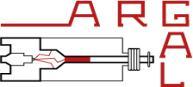 Attempted replication of the latest Mizuno’s experiment
Terni, cenacolo S. Marco, 30 settembre 2017
Ubaldo Mastromatteo
A.R.G.A.L.
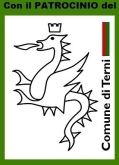 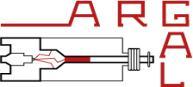 Mizuno’s reactor
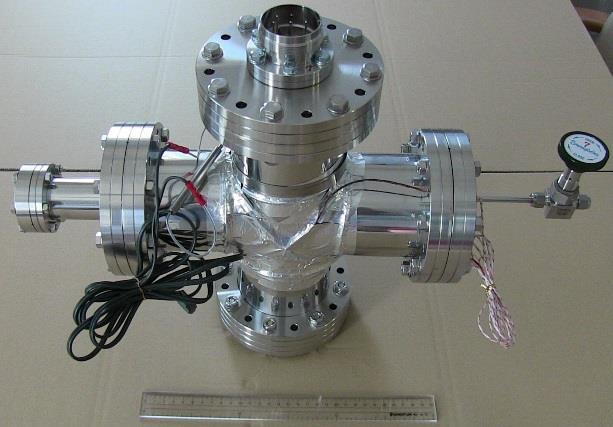 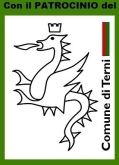 U. Mastromatteo, Terni, cenacolo S. Marco, 30 settembre 2017
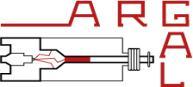 Mizuno’s reactor description
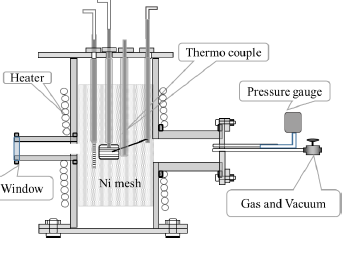 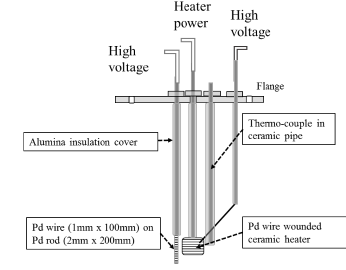 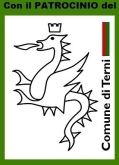 U. Mastromatteo, Terni, cenacolo S. Marco, 30 settembre 2017
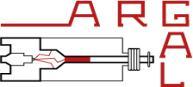 Mizuno’s reactor calorimetry setup
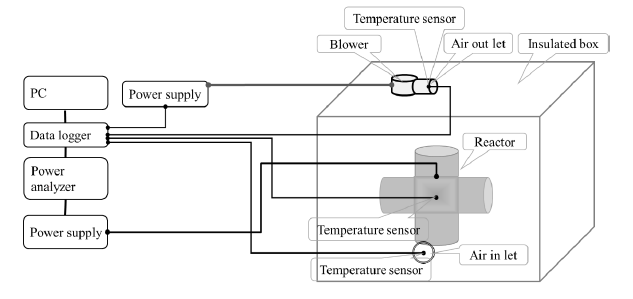 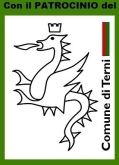 U. Mastromatteo, Terni, cenacolo S. Marco, 30 settembre 2017
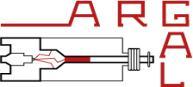 Mizuno’s reactor extra heat trend
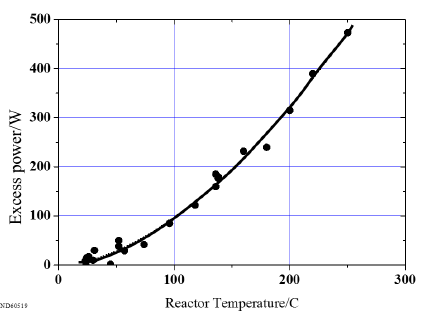 Power in 500 W
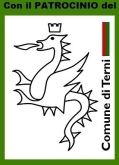 U. Mastromatteo, Terni, cenacolo S. Marco, 30 settembre 2017
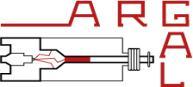 ARGAL lab setup overview
multichannel
Gamma detector
He-Ne laser
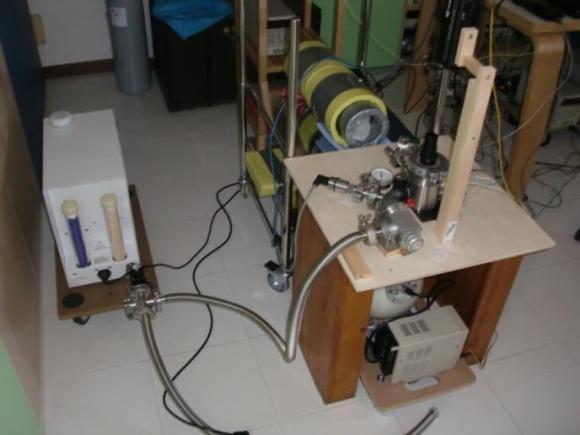 Reactor 1
H2 
generator
Neutron
detector
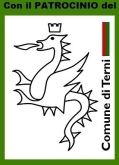 U. Mastromatteo, Terni, cenacolo S. Marco, 30 settembre 2017
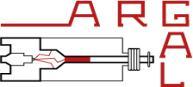 Reactor 1 setup sketch
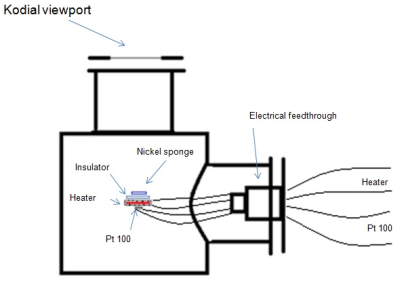 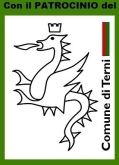 U. Mastromatteo, Terni, cenacolo S. Marco, 30 settembre 2017
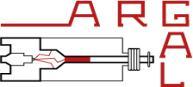 Setup management
Test control program
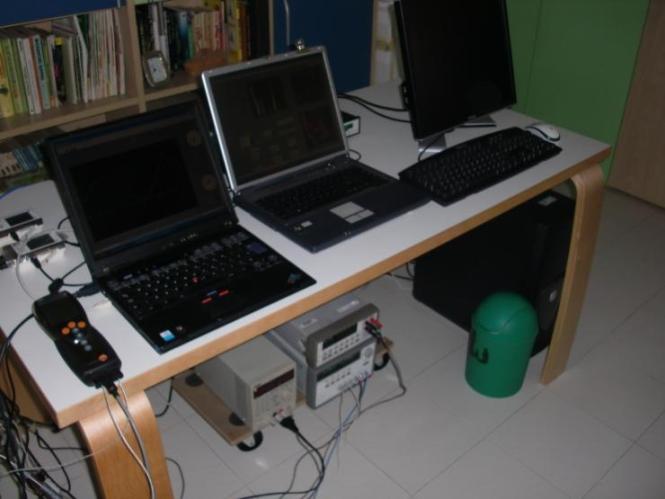 Neutron & 
Gammas
Monitoring
Ti, Tc, Ta 
sensing
Power supply
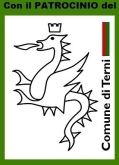 U. Mastromatteo, Terni, cenacolo S. Marco, 30 settembre 2017
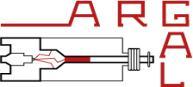 Nickel sponge and electrodepositing kit
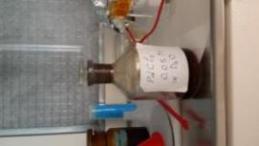 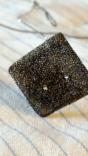 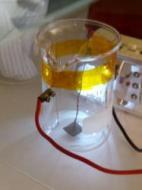 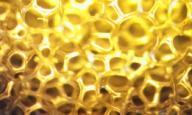 50 X
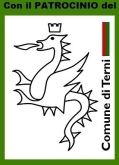 U. Mastromatteo, Terni, cenacolo S. Marco, 30 settembre 2017
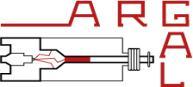 Experimental setup view
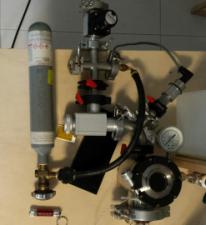 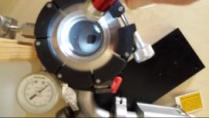 Deuterium loading
setup
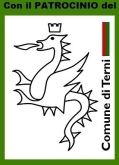 Sample in place
U. Mastromatteo, Terni, cenacolo S. Marco, 30 settembre 2017
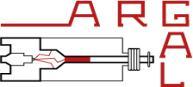 Experimental data example
Table relating to the test with the material covered with palladium in deuterium
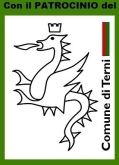 U. Mastromatteo, Terni, cenacolo S. Marco, 30 settembre 2017
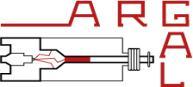 Extra heat verification
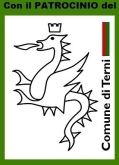 U. Mastromatteo, Terni, cenacolo S. Marco, 30 settembre 2017
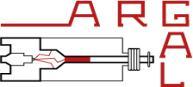 Pd on Ni in H2
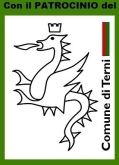 U. Mastromatteo, Terni, cenacolo S. Marco, 30 settembre 2017
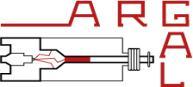 Pd on Ni in D2
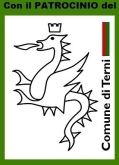 U. Mastromatteo, Terni, cenacolo S. Marco, 30 settembre 2017
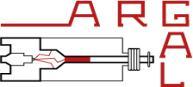 Second sample with Pd electroplating
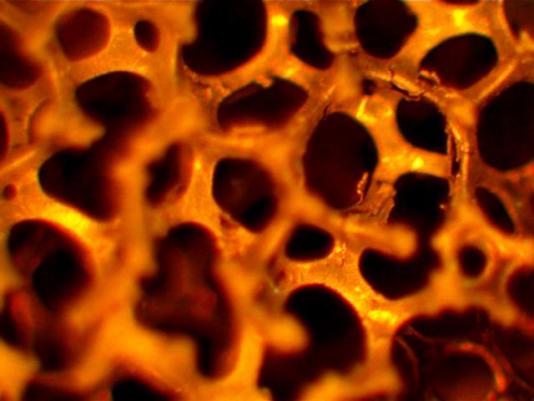 Pd delamination
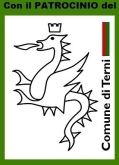 U. Mastromatteo, Terni, cenacolo S. Marco, 30 settembre 2017
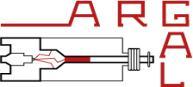 Pd on Ni in D2 second sample
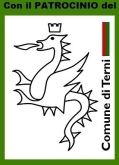 U. Mastromatteo, Terni, cenacolo S. Marco, 30 settembre 2017
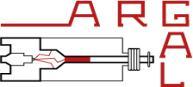 Pd on Ni in D2 second sample
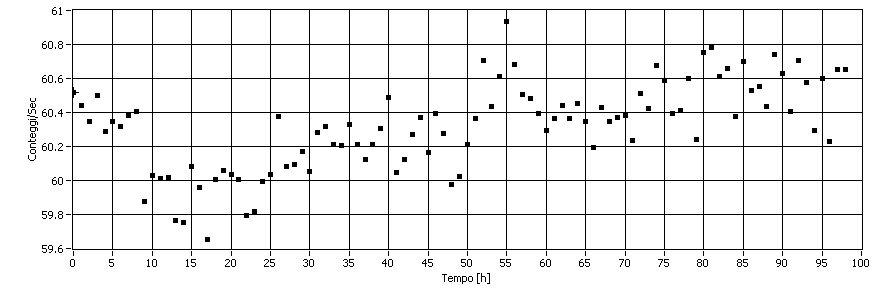 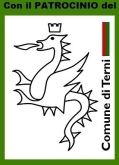 U. Mastromatteo, Terni, cenacolo S. Marco, 30 settembre 2017
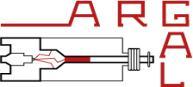 Solid state laser induced neutron anomaly
Grafico estratto il 18 ottobre alle 16 e 5. 
Il primo picco si ha circa 12 ore prima e il secondo picco 5/6 ore prima.
La durata del primo picco (punti neri) è di circa 3 minuti, mentre il secondo, molto più intenso, è durato circa 17 minuti.
La linea verde indica 
la media dei neutroni 
in un ora, i punti neri
i neutroni ogni minuto.
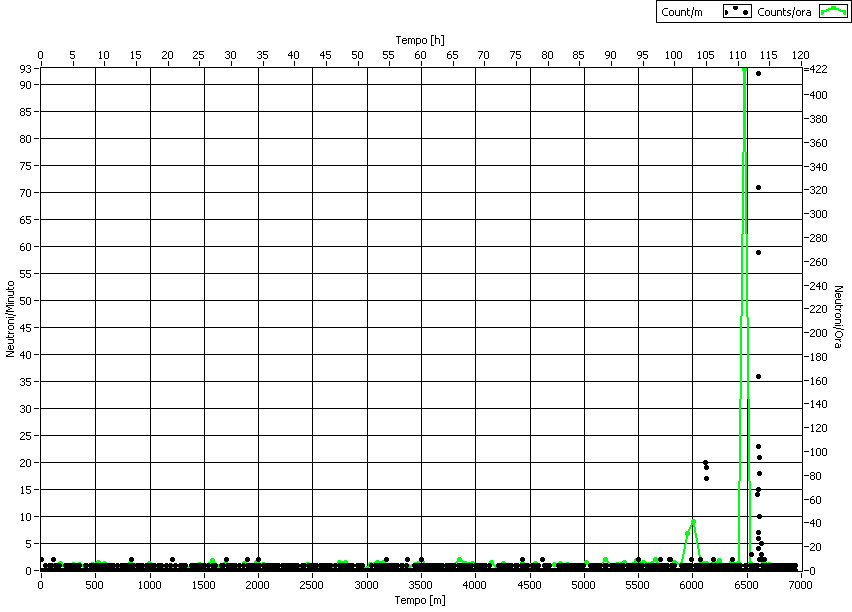 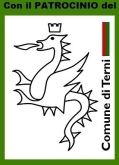 U. Mastromatteo, Terni, cenacolo S. Marco, 30 settembre 2017
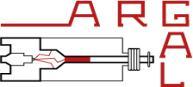 Neutron emission during H2 loading in Pd thin layer
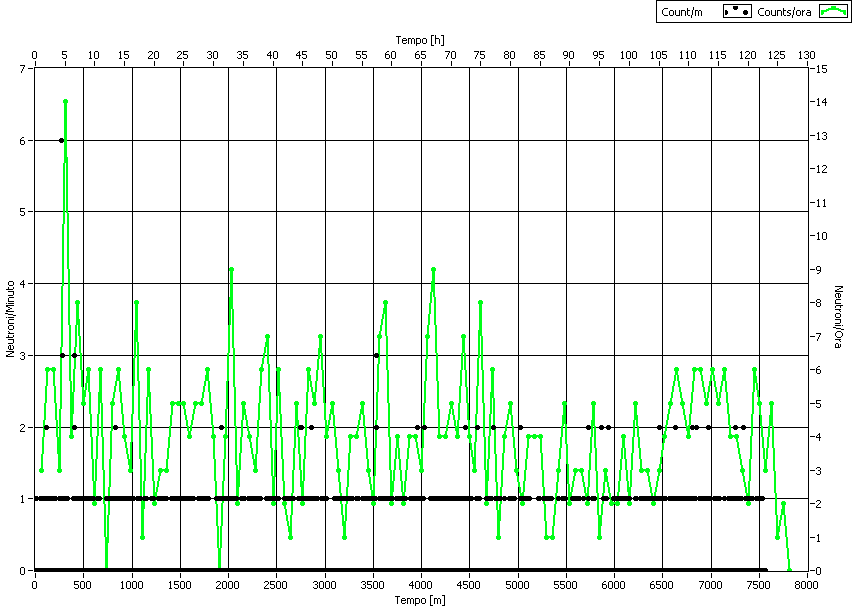 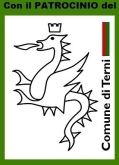 U. Mastromatteo, Terni, cenacolo S. Marco, 30 settembre 2017
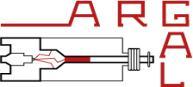 Neutron emission during H2 loading in Pd thin layer statistical analysis
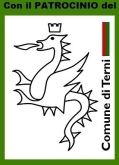 U. Mastromatteo, Terni, cenacolo S. Marco, 30 settembre 2017
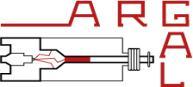 Neutron emission during H2 loading in Pd thin layer
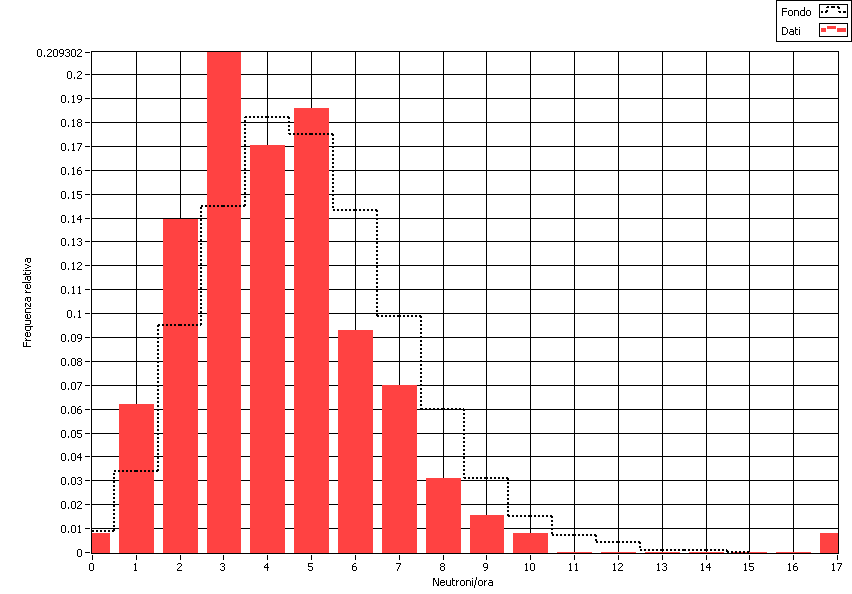 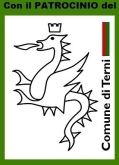 U. Mastromatteo, Terni, cenacolo S. Marco, 30 settembre 2017
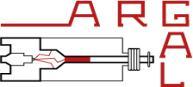 Neutron emission during H2 loading in Pd thin layer statistical analysis
Qui sopra la tabella con i dati relativi all’analisi statistica dell’istogramma 
di figura 3, riportato anche qui di seguito dove i dati reali sono comparati 
con modelli statistici di Gauss e Poisson.
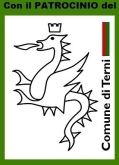 U. Mastromatteo, Terni, cenacolo S. Marco, 30 settembre 2017
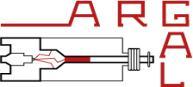 Grazie per l’attenzione
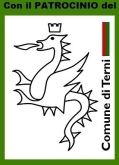 U. Mastromatteo, Terni, cenacolo S. Marco, 30 settembre 2017